Embriyo Transferi
Üstün verimli dişilerden bir seferde çok sayıda yavru elde etmenin bir yoludur

	Seleksiyon ve sürü iyileştirmesini hızlandırır

	Jenerasyon aralığını kısaltır
Embriyo Transferi
Donör ve taşıyıcıların seçimi
	Donörün superovulasyonu, taşıyıcının senronizasyonu
	Donörün tohumlanması
	Embriyoların topalnması ve değerlendirilmesi
	Embriyo transferi
Superovulasyon
FSH enjeksiyonu
Progesteron
sünger
2 mg
1,5 mg
1 mg
0,5 mg
2 mg
1,5 mg
1 mg
0,5 mg
Progesteron
sünger
PMSG enjeksiyonu
Süngerin çıarılması
48 saat
500 IU
[Speaker Notes: Insemination 24 h after sponge removal]
Embriyo Eldesi
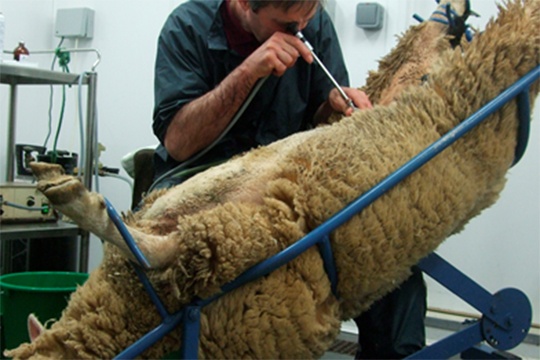 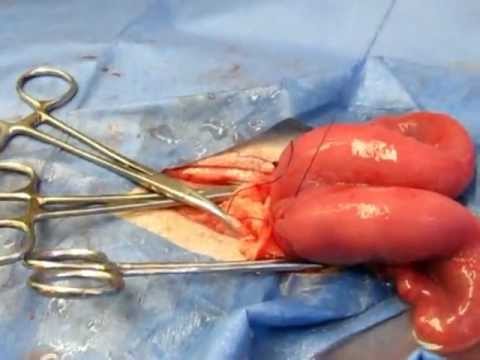 Cerrahi olmayan
(Laparoscopy ya da Trans-cervical geçiş)

	Kısa hazırlık gerektirir
	Donörün iyileşme hızı
	Stres ve ilaç kullanımı azdır
	Tekrar edilebilirlik
Cerrahi
(Laparotomy)

Uzun hazırlık gerektirir
Operasyon yarası, adezyon
Tekrar edilebilirliği sınırlı
Transfer
Transfer suni tohumlama sonrası 4-6. günlerde yapılabilir.
	Transfer edilebilir embriyo morula ya da blastosist aşamasında olmalıdır.
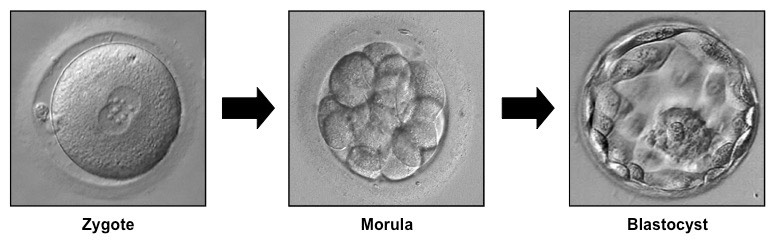 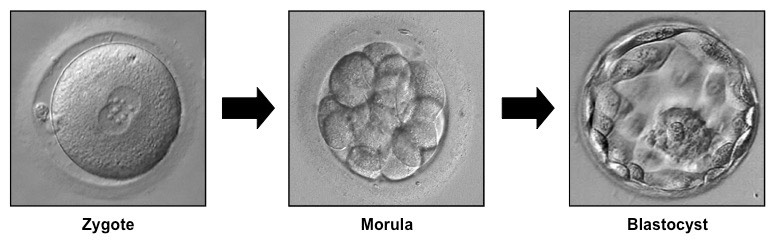 Dikkat edilmesi gerekenler
PMSG, FSH’ya göre daha az sayıda embriyo oluşmasına neden olabilir

Mümkün olduğu müddetçe cerrahi olmayan embriyo toplama işlemleri tercih edilmelidir.